Peers
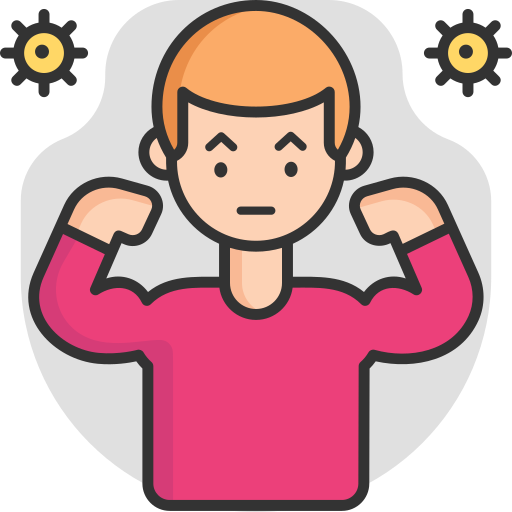 People who are all directly affected by TB
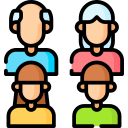 Caregivers
Family and friends
PEER GROUP
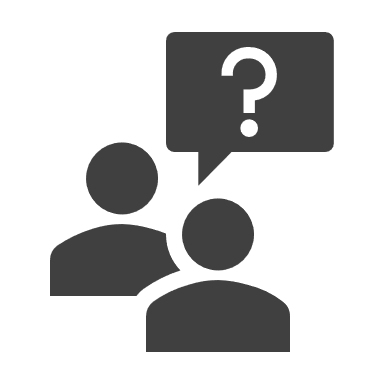 A professional or Volunteer or Facilitator
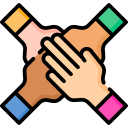 Small in Size
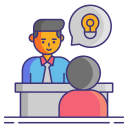 To allow everyone a chance to talk
Attendence
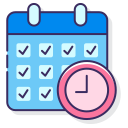 Voluntary